تقنيات التسويق الرقمي
Les techniques du Marketing Digital 

Dr.Benaida Imene
المحاضرة السابعة: تخطيط وتحليل البحث المدفوع من إعلانات AdWords
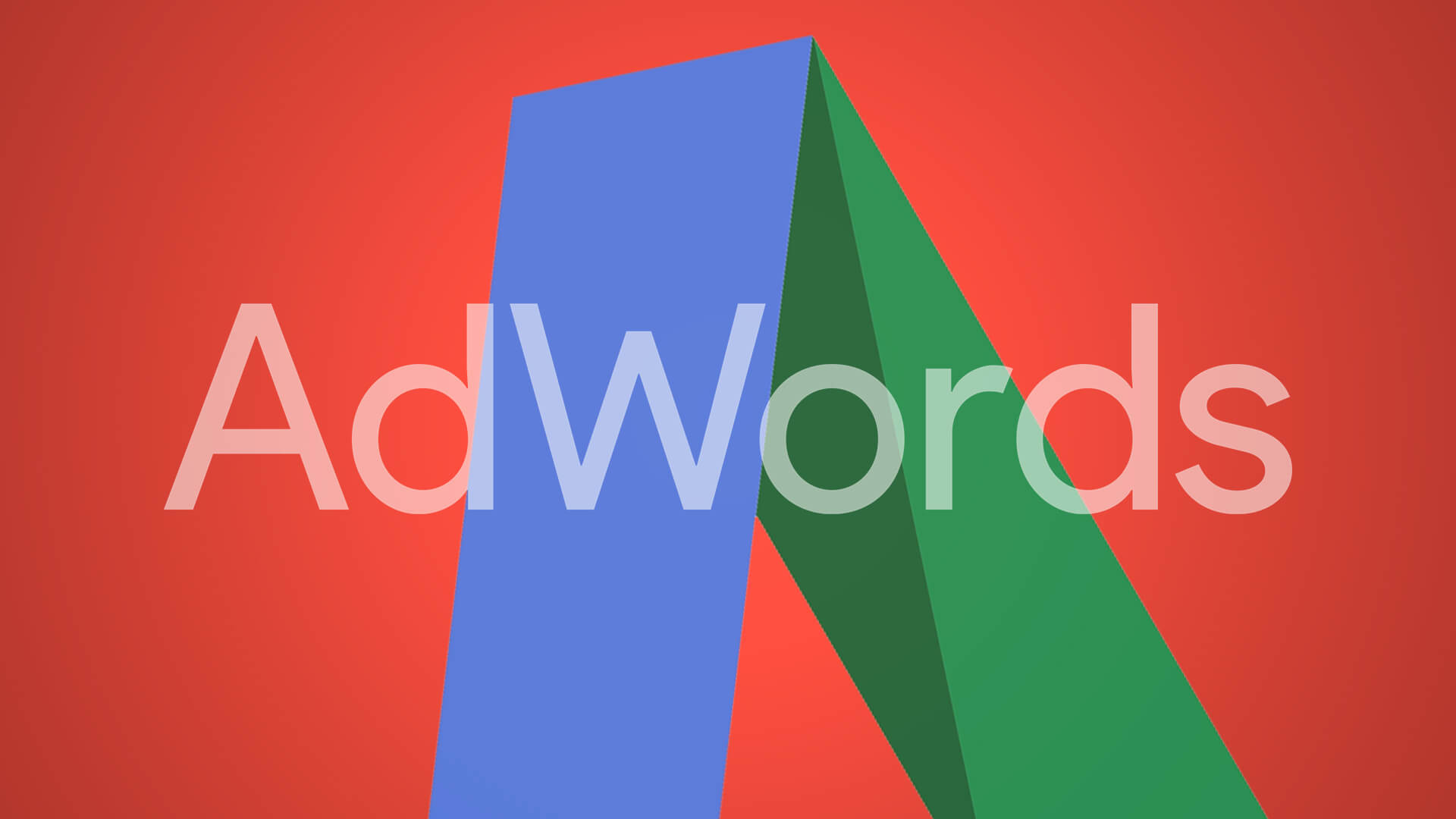 تعريف البحث المدفوع
يُعرّف البحث المدفوع (Paid Search) على أنه نموذج إعلاني يقوم من خلاله المعلن بالدفع مقابل عرض إعلانه في نتائج محرك البحث، ويتم الدفع عندما يقوم المستخدم بالنقر على الإعلان.
تُعدّ منصة Google Ads الأداة الأساسية لتفعيل هذا النوع من الإعلانات، حيث تتيح استهدافًا دقيقًا للمستخدمين بناءً على نواياهم البحثية، وهو جزء من SEM
الإعلان في Google Ads لا يُبث بشكل عشوائي، بل يظهر فقط عندما يُبدي المستخدم “نية” عبر كتابته لعبارة بحث (Keyword) ذات علاقة مباشرة بمنتجك أو خدمتك
خطوات Paid Search
يعد تحديد الهدف الخطوة الأولى والأهم في تخطيط أي حملة، لأن الهدف سيحدد:
- نوع الحملة (Search, Display, Video…)
- إعدادات العطاء (Bidding Strategy)
- مؤشرات الأداء التي سيتم قياسها لاحقًا (KPIs)
- زيادة مبيعات الموقع الإلكتروني
- تحصيل بيانات عملاء محتملين (Lead Generation)
- رفع عدد المكالمات الهاتفية
- زيادة الزيارات لمتجر فعلي
- تعزيز الوعي بالعلامة التجارية
تحديد الهدف الإعلاني
خطوات Paid Search
يمكن تحديد الجمهور بدقة من خلال:
1- الموقع الجغرافي: - تحديد المدن أو الدول التي سيتم عرض الإعلان فيها.
- إستثناء مناطق غير مربحة أو مستهدفة.
2- نوع الجهاز: جملات تستهدف الجوال فقط، أو الكمبيوتر فقط، أو كيلاهما.
3- اللغة والسلوك الرقمي:
-اللغة أساسية للمستخدمين
-سلوكهم الشرائي أو اهتماماتهم السابقة باستخدام البيانات الموجودة في Google
4- الشرائح السكانية:
العمر، الجنس، الحالة الاجتماعية، والدخل (حسب البيانات)
دراسة الجمهور المستهدف
خطوات Paid Search
الكلمة المفتاحية هي حجر الأساس في أي حملة بحث مدفوع، لذلك يجب اختيارها بدقة لتعكس نية المستخدم، وتجنّب الكلمات العامة أو ذات النوايا غير التجارية.
خطوات البحث والتحليل:
1- استخدام الأدوات المتخصصة:
• Google Keyword Planner • Ubersuggest • Ahrefs / SEMrush 
تحليل المنافسين:
• ما الكلمات التي يستخدمها المنافسون؟ • كم يدفعون لكل نقرة؟ • ما العروض التي يقدّمونها؟ 
تصنيف الكلمات حسب نية البحث:
البحث وتحليل الكلمات المفاتحية
البحث وتحليل الكلمات المفاتحية
خطوات Paid Search
4. تحديد نوع المطابقة:
خطوات Paid Search
ينصح باتباع هيكلية منظمة لضمان الوضوح والتحكم
مكونات الهيكل:
- Campaign: تحدد الهدف، الميزانية، الموقع.
- Ad Groups: تصنيف الإعلانات بحسب الكلمة المفتاحية.
- Ads: النصوص التي تظهر للمستخدم.
مبدأ التخصص:
كل مجموعة إعلانية يجب أن تخدم مجموعة واحدة من الكلمات المفتاحية ذات الصلة، لضمان:
- كتابة إعلان أكثر تخصيصًا
- رفع جودة الإعلان (Quality Score)
تقليل تكلفة النقرة (CPC)
هيكلة الحملة
خطوات Paid Search
التركيبة القياسية:
- عناوين (Headline)
-أوصاف (Description)
- رابط مرئي (Display URL)
- إضافات (Extensions): روابط إضافية، رقم هاتف، موقع، أسعار
مبادئ كتابة إعلان فعال:
1. الوضوح والاختصار: عنوان مباشر يعكس نية المستخدم.
2. عرض القيمة الفريدة: لماذا تختارك أنت دون غيرك؟
3. الدعوة لاتخاذ إجراء: اشترِ الآن، سجّل اليوم، جرّب مجانًا
4. مطابقة النص للكلمة المفتاحية: يساعد في رفع "نقاط الجودة"
كتابة الإعلانات
خطوات Paid Search
تحديد الميزانية واستراتيجية العطاء
1- الميزانية:
تحدد على مستوى الحملة.
يمكن تخصيصها يوميا أو شهريا.
2- استراتيجية العطاء: